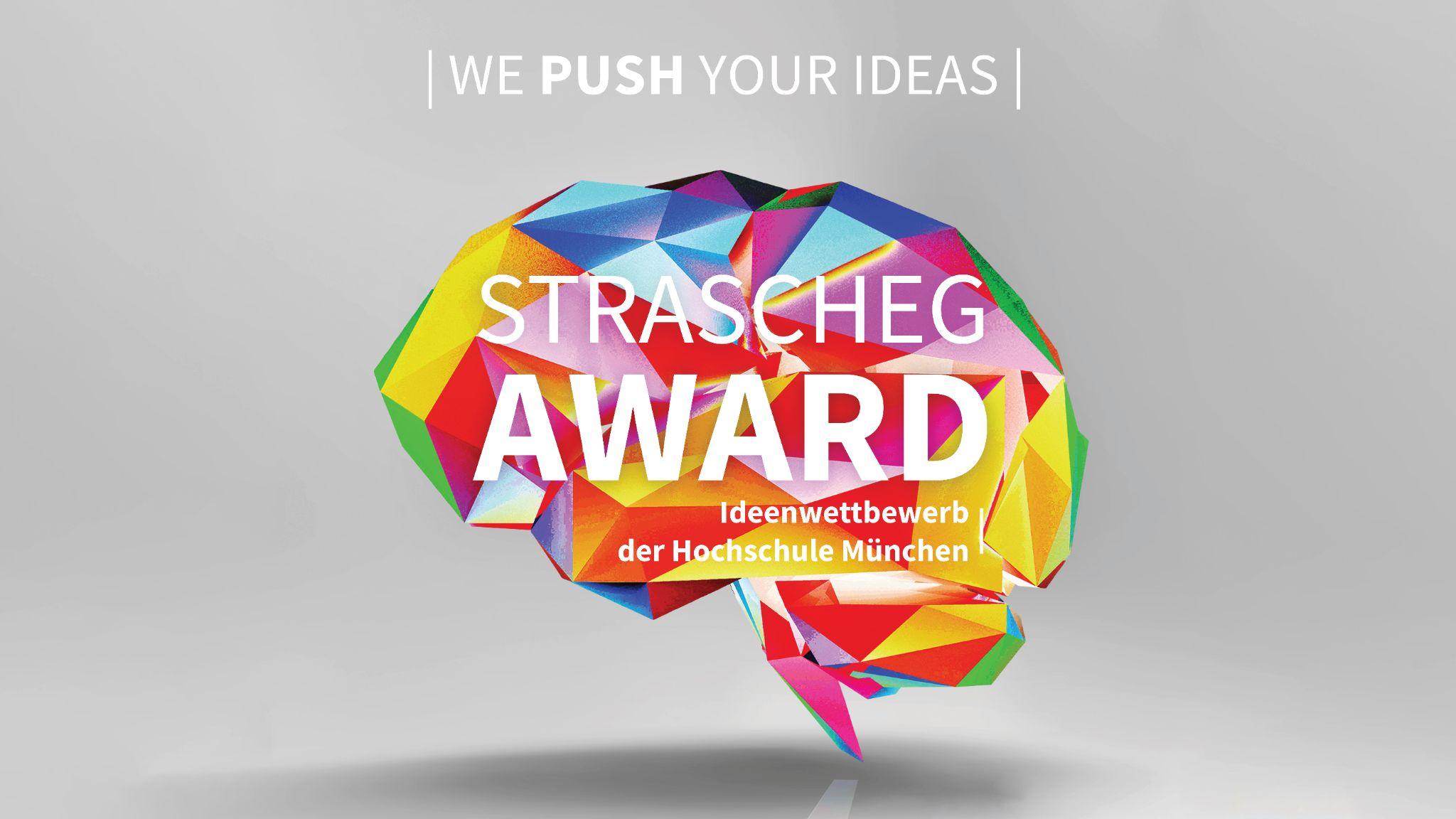 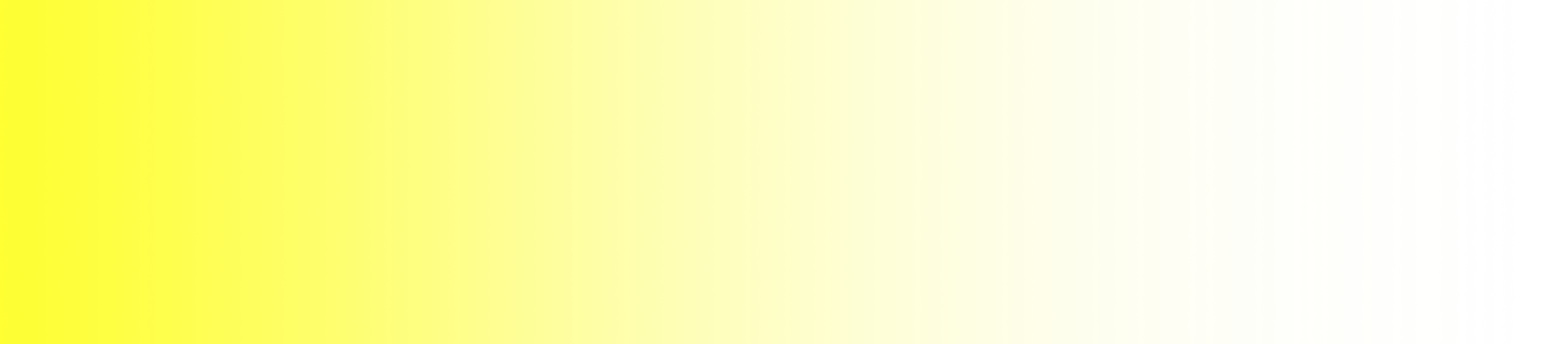 INFORMATIONEN ZUR 
READ DECK PRÄSENTATION
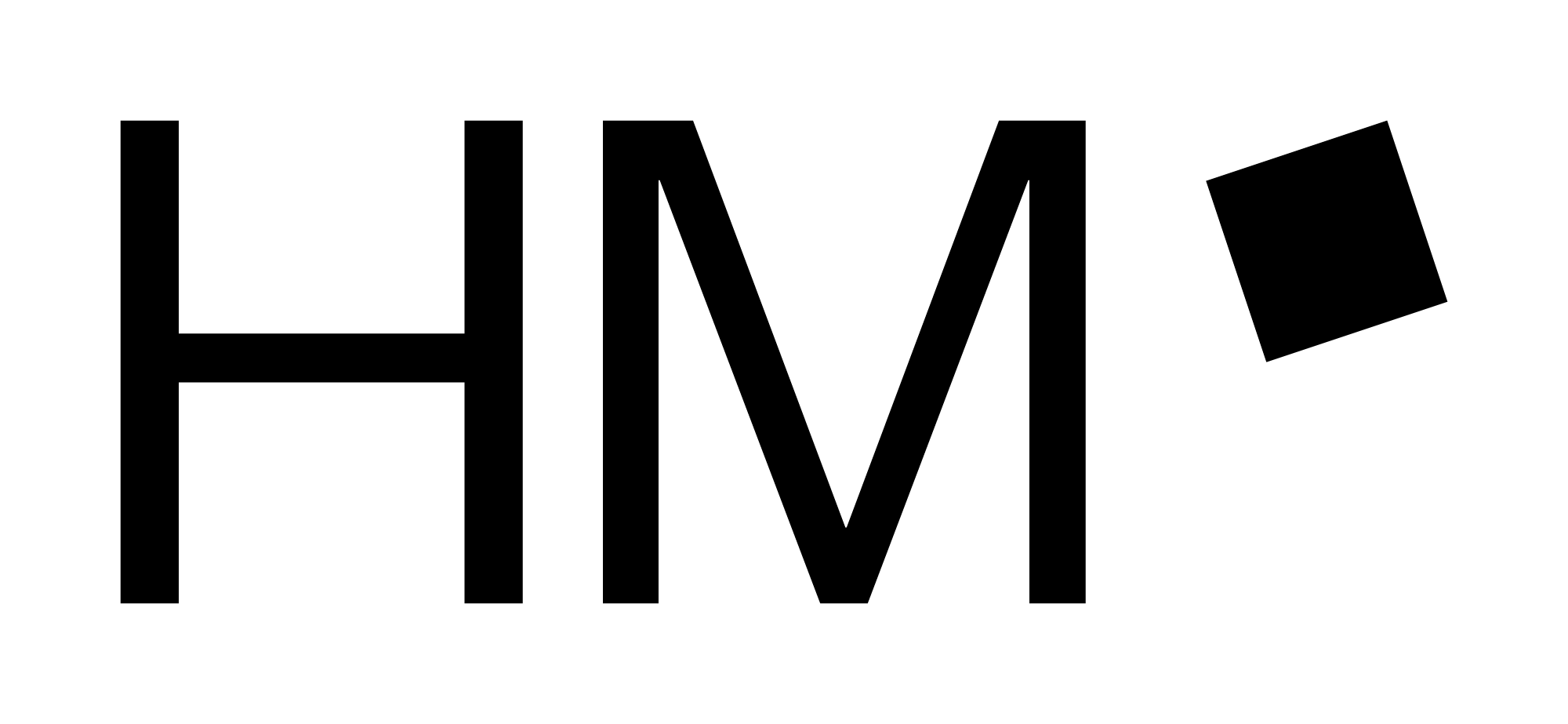 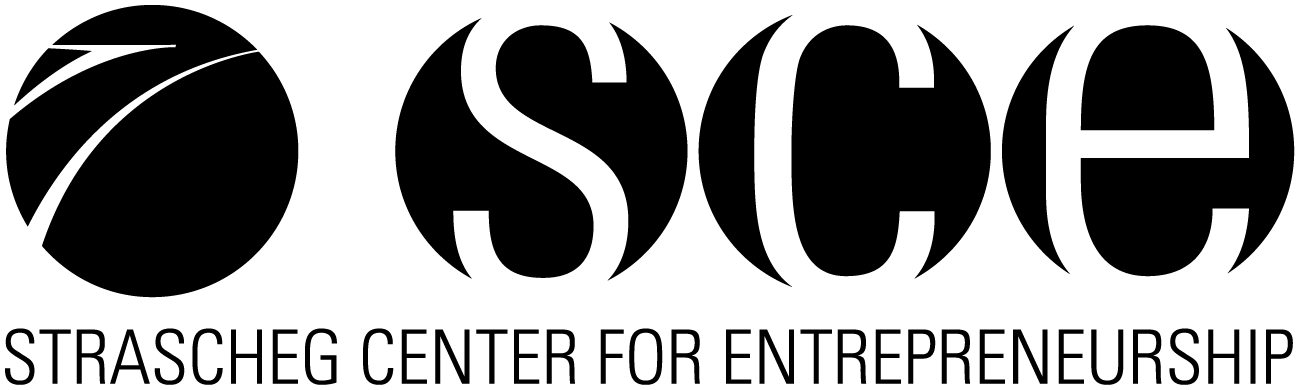 ALLGEMEIN
Die Präsentation muss für sich alleinstehend verständlich, vollumfassend und ausführlich sein (Read Deck).
Alle Angaben werden vertraulich behandelt und nicht an Dritte weitergegeben.
Verwendung von Grafiken, Diagramme oder Tabellen zur Visualisierung sowie Fußnoten mit entsprechenden Quellennachweisen ist wünschenswert.
Inhalte und Gliederungsvorschlag der Präsentation zur Orientierung (maximal 12 Folien):
Titelseite
Thema & Zusammenfassung
Team & Vision
Problemstellung, Zielgruppe, Markt & Wettbewerb
Idee, Lösungsansatz & Business Model 
Umsetzungsplanung
Sonstiges & Anhang
Zur Erinnerung: Zur Bewerbung ist der Lebenslauf je Teammitglied als weitere Unterlage erforderlich.
‹#›
(0a) TITELSEITE
Name der Geschäftsidee (Konzept- / Projekttitel) und Logo des Projektes
Bild (z. B. Produkt / Service, Problem etc.)
Claim: Fassen Sie die Idee in einem einzigen erklärenden Satz zusammen.

<NAME DES PROJEKTES>
ist <DEFINIERTES ANGEBOT/PRODUKT>
das <LÖSUNG ZU EINEM PROBLEM>
für <ZIELGRUPPE>
‹#›
(0b) TITELSEITE
Kategorie: #  (Nennen Sie die Kategorienummer, in der Sie einreichen)
Datum: DD.MM.YYYY
Teammitglieder: Geben Sie die folgenden Informationen zu Ihrer Person (im Falle einer Einzelanmeldung) oder zum gesamten Team inkl. Ihnen an (im Falle einer Team-Anmeldung).

je Person:
Ggf. Akademischer Titel Vorname Nachname
Kontaktdaten: E-Mail, Mobilfunknummer
HM-Bezug: zutreffendes unten auswählen/eintragen und unzutreffendes streichen
Status an der HM: Student:in, Mitarbeiter:in oder Alumnus/a
Fakultät: Nummer + Name, z. B. FK 01 Architektur
Anstellung an der HM: (falls Mitarbeiter:in)
Studiengang & Semester: (falls Student:in oder Alumnus/a; als Alumnus/a zusätzlich die Abschlussdaten des Studiums an der HM angeben)
‹#›
(0c) TITELSEITE
Von Bewerber:innen in Kategorie 1 benötigte Angaben zu

Kurs / Qualifizierungsveranstaltung: Kurstitel               
Semester in dem der Kurs besucht wurde: Semester Jahr
Kursleitung: Akademischer Titel Vorname Nachname, Fakultät
Teamname im Kurs: Teamname
‹#›
(1) THEMA & ZUSAMMENFASSUNG
Stellen Sie in einer sehr kurzen Zusammenfassung dar, welches Thema in ihrem Kurs behandelt wurde bzw. in welchem Kontext Ihr Vorhaben eingebettet ist.
‹#›
(2) TEAM & VISION
Stellen Sie zunächst die Teammitglieder namentlich vor inkl. für das Konzept relevante Kompetenzen / Hintergründe (z. B. akademische Ausbildung, Berufserfahrung etc.) und Aufgabenverteilung im Vorhaben. Jedes Teammitglied sollte ein sehr kurzes persönliches Motivations-Statement verfassen, weshalb Sie persönlich mit dem Team das Problem adressieren, die Lösung entwickeln oder diese Idee erfolgreich vorantreiben?

Stellen Sie dann Ihre Teamvision vor. Wohin soll der Impuls, den Sie mit Ihrem Ideenkonzept initiieren, die Gesellschaft / Technologie / Vorhaben führen? Wie sieht die Welt in 10-15 Jahren aus?
☑ Allgemeine Darstellung (Vollständigkeit, Plausibilität, Roter Faden, Glaubwürdigkeit / Quellen etc.)
☑ Relevanz
‹#›
(3) PROBLEMSTELLUNG, ZIELGRUPPE, 
MARKT & WETTBEWERB
Fassen Sie Ihre Problemstellung in einer Frage zusammen, z. B. Wie können wir X (Thema) verringern / verbessern, damit Y (Zielgruppe) weniger / mehr Z (Problem) erhält / hat / etc. 
ⓘ Achten Sie darauf, dass das Problemfeld nicht zu weit und nicht zu eng gewählt ist.

Beschreiben Sie Ihr Problemfeld, Zielgruppe, Markt, Wettbewerb etc.
☑ Problembeschreibung
☑ Zielgruppe
☑ Markt (Segment, Größe, Kennzahlen, Besonderheiten / Barrieren, Eintrittsstrategie)
☑ Wettbewerb
☑ Allgemeine Darstellung (Vollständigkeit, Plausibilität, Roter Faden, Glaubwürdigkeit / Quellen etc.)
☑ Relevanz
‹#›
(4a) IDEE, LÖSUNGSANSATZ & BUSINESS MODEL
Lösung – Wie sieht diese aus? Und was ist neu daran?
Fassen Sie Ihre Idee / Ihren Lösungsansatz in einem Satz zusammen, z.B. Wir wollen X (Produkt oder Service) an Y (Zielgruppe) verkaufen, um Z (Mehrwert für Zielgruppe) zu erreichen (und um AHA (Social Impact) für W (Social Impact Zielgruppe) zu generieren). 
ⓘ Achten Sie darauf, dass Sie Ihren Lösungsansatz aus der Kundensicht formulieren.
‹#›
(4b) IDEE, LÖSUNGSANSATZ & BUSINESS MODEL
Beschreiben Sie Ihren Lösungsansatz / Ihre Idee
☑ Innovationsgrad, Schutzrechte
☑ Machbarkeit, Entwicklungsstand (z. B. Prototypen)
☑ Kundennutzen (Value Proposition) und Alleinstellungsmerkmal (Unique Selling Proposition)
☑ Kundenakquisition oder Marketing
☑ Ertrags- / geschäftsmodell (Wie nehmen Sie Geld ein? Wie lautet der Preis? Mit wie vielen Stückzahlen rechnen Sie? Wofür geben Sie Geld aus?)
☑ Skalierbarkeit
☑ Eigenverantwortlichkeiten, Kooperationen und Wertschöpfungsmodell (was wird selbst gemacht, zugekauft oder ausgelagert über Partner und warum)
☑ Allgemeine Darstellung (Vollständigkeit, Plausibilität, Roter Faden, Glaubwürdigkeit / Quellen etc.)
‹#›
(5)  UMSETZUNGSPLANUNG
Beschreiben Sie Ihre Umsetzungsplanung
☑ Grafische Roadmap und Meilensteinplanung (3-5 Jahre und was ist in den nächsten 6 Monaten geplant mit 6 Meilensteinen)
☑ Allgemeine Darstellung (Vollständigkeit, Plausibilität, Roter Faden, Glaubwürdigkeit / Quellen etc.)
ⓘ Mögliche Themen: Team, Produkt / Dienstleistung, Ertrags- / Geschäftsmodell, Kunden- / Marktentwicklung, Wettbewerb, Finanzplanung, Förderungen, Gründungsbezogene Aktivitäten etc.
‹#›
(6) SONSTIGES & ANHANG
Stellen Sie an dieser Stelle alle für Ihr Konzept relevanten Informationen/Anhang (z. B. Prototypen, Demonstratoren, Analysen, Ausführungen, Patentanmeldungen, Wachstumsstrategien, Social-Impact-Berechnungen, Marketing- und Finanzplanungen) dar, die an anderer Stelle nicht aufgeführt waren.
Sonstiges
☑ Allgemeine Darstellung (Vollständigkeit, Plausibilität, Roter Faden, Glaubwürdigkeit / Quellen etc.)
☑ Relevanz
‹#›